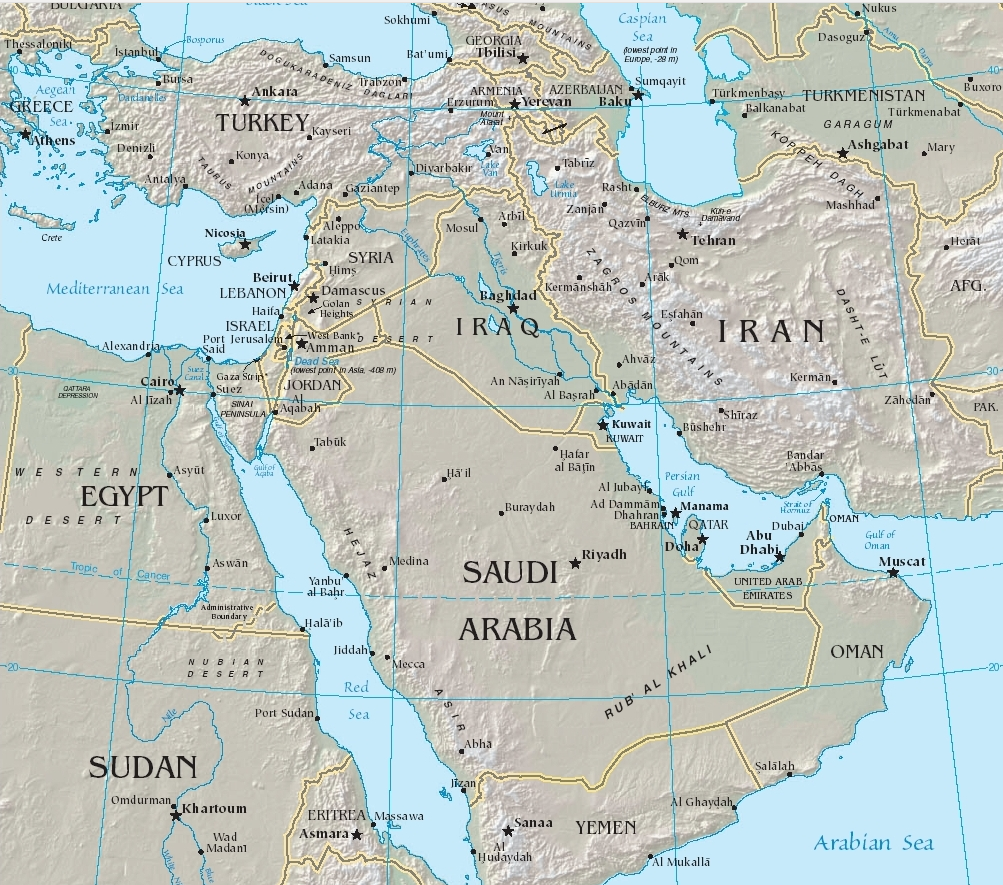 See page for author, Public domain, via Wikimedia Commons
wikimedia.org/wikipedia/commons/1/13/Middle_east.jpg
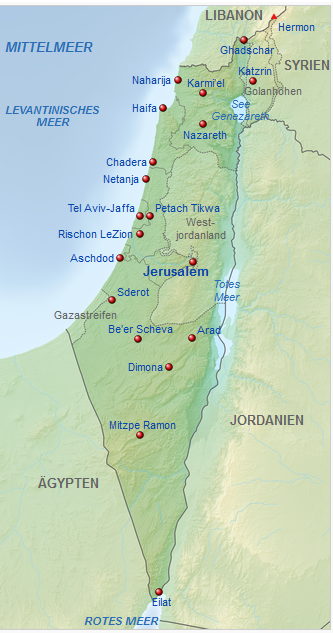 Tschubby, CC BY-SA 3.0 creativecommons by-sa 3.0 , via Wikimedia Commons
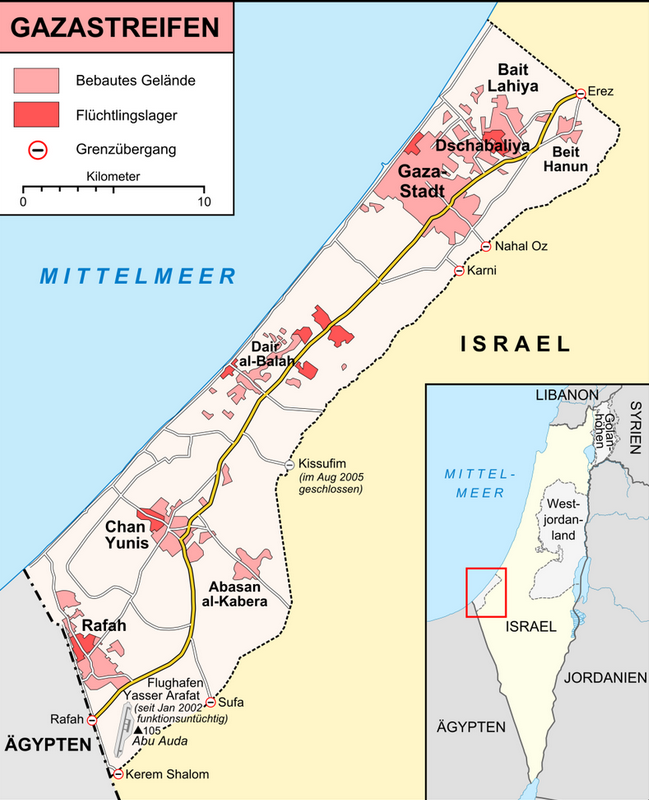 Lencer, CC BY-SA 3.0 <https://creativecommons.org/licenses/by-sa/3.0>, via Wikimedia Commons
https://de.wikipedia.org/wiki/Gazastreifen
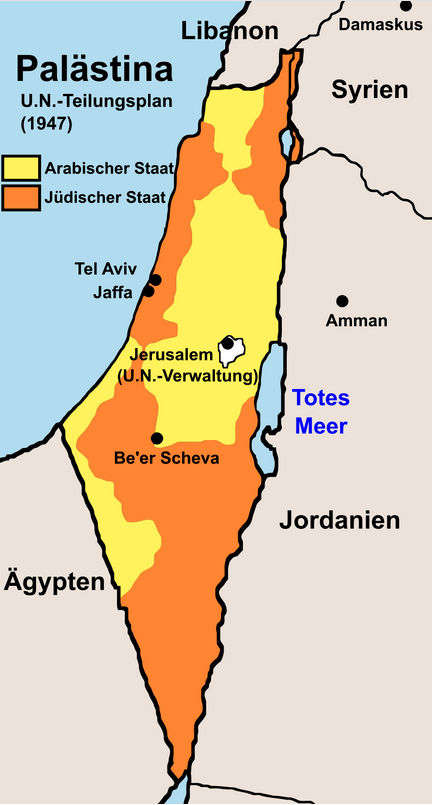 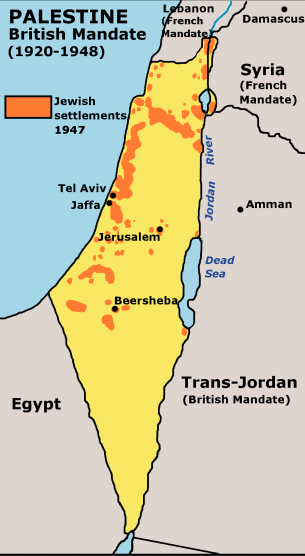 UN_Partition_Plan_For_Palestine_1947.svg: U.S. Central Intelligence Agencyderivative work: Furfur, Public domain, via Wikimedia Commons
https://upload.wikimedia.org/wikipedia/commons/3/3d/UN_Partition_Plan_For_Palestine_1947_de.svg
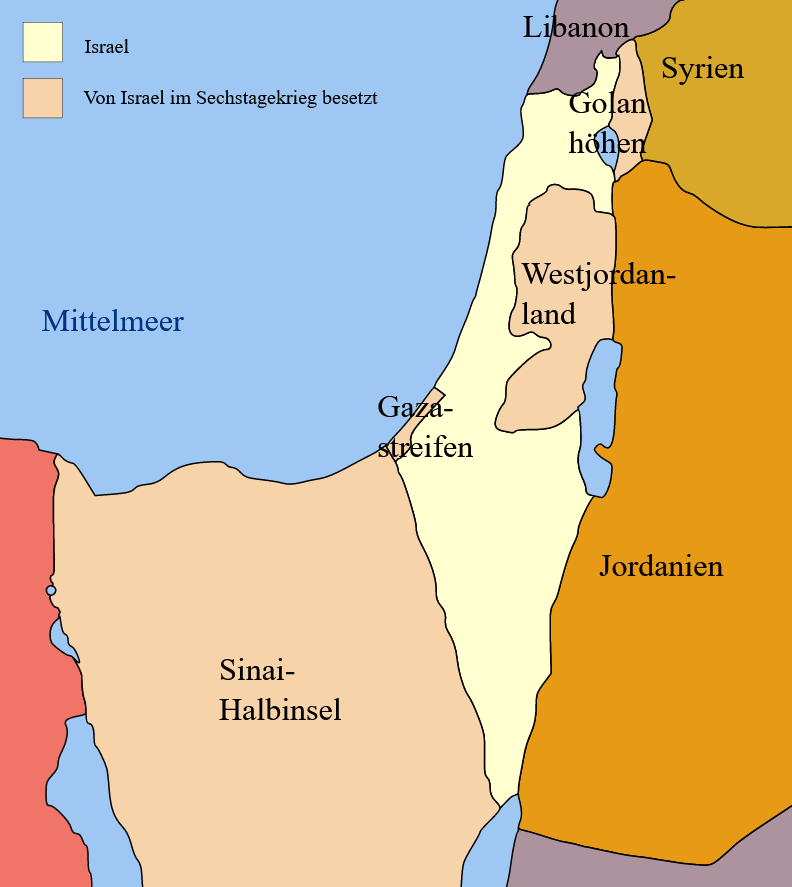 Six Day War Territories User:Ling.Nutderivative work: Rafyderivative work: KordasTranslated to german by Steinsplitter, CC BY-SA 3.0 creativecommons.org  by-sa/3.0 via Wikimedia Commons
https://de.wikipedia.org/wiki/Nahostkonflikt